УПРАВЛЕНИЕ ПОТРЕБИТЕЛЬСКОГО РЫНКА И УСЛУГ АДМИНИСТРАЦИИ ГОРОДА СОЧИ
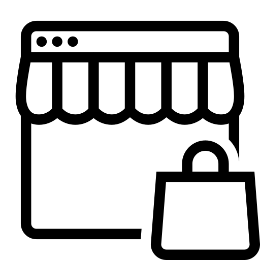 ПОТРЕБИТЕЛЬСКАЯ ОТРАСЛЬ ГОРОДА СОЧИ
46 919
9 614
человек экономически
занятого населения в отрасли
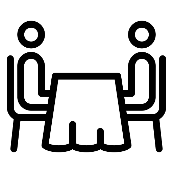 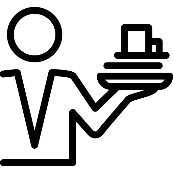 стационарных предприятий
Стационарная 
розничная 
торговля
6308 предприятий
1915
4393
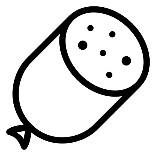 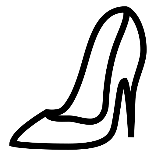 реализующие продовольственную группу товаров
реализующие непродовольственную группу товаров
164
46
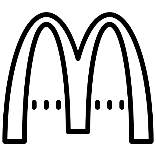 Общественное 
питание
1763 предприятия 
на 116261 мест
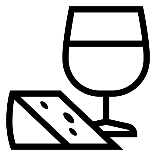 сетевых предприятия общественного питания 
(на 7951 п/м)
Предприятий, открытых по франчайзингу
(на 1048 п/м)
в т.ч.
Оптовая торговля
347 предприятий
163
177
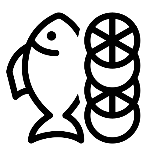 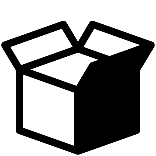 реализующие продовольственную группу товаров
реализующие непродовольственную группу товаров
Сфера бытовых услуг
1196 предприятий
Управление потребительского рынка и услуг  администрации города Сочи 

Подчинен органу власти:             Глава муниципального образования город-курорт Сочи

Руководитель организации:         Никончук Андрей Юрьевич  

Веб-сайт:                                       www.sochi.ru 

Электронная почта:                       torgsochi@sochiadm.ru 

Автоинформатор:                          Справки: +7 862 264-06-51, 264-32-35

Режим работы:                               понедельник - четверг: 9:00 - 18:00                                                        пятница: 9:00 - 17:00                                                        суббота, воскресенье: выходной.

Адрес местонахождения               354000, РФ, г. Сочи, ул.Советская,26
                                                        кабинеты 87; 88(3 этаж) здания администрации

Структурные подразделения     Отдел координации розничной торговли
                                                        Отдел координации нестационарной торговли и административной практики
                                                        Отдел координации оптовой торговли
                                                        Отдел сферы услуг и экономического анализа
                                                        Отдел координации общественного питания
СТРУКТУРА УПРАВЛЕНИЯ ПОТРЕБИТЕЛЬСКОГО РЫНКА И УСЛУГ
НАЧАЛЬНИК УПРАВЛЕНИЯ
Заместитель 
Начальника управления
Заместитель 
Начальника управления
Отдел координации оптовой 
торговли
Отдел координации общественного питания
Отдел координации розничной 
торговли
Отдел сферы услуг и экономического анализа
Отдел координации нестационарной торговли и административной практики
АНО «Сочинские ярмарки»
АО «Адлерский рынок»
4
ОТДЕЛ КООРДИНАЦИИ РОЗНИЧНОЙ ТОРГОВЛИ
Штатная численность: 3 единицы
ОТДЕЛ КООРДИНАЦИИ НЕСТАЦИОНАРНОЙ ТОРГОВЛИ И АДМИНИСТРАТИВНОЙ ПРАКТИКИ
Штатная численность: 3 единицы
Функции:
Реализация полномочий органа местного самоуправления в сфере реализации алкогольной и спиртосодержащей продукции, табачной продукции, пиротехнической продукции.
Координация деятельности рабочих групп внутригородских районов при организации мероприятий в сфере «придорожного сервиса».
Организация работ по демонтажу самовольно установленных нестационарных объектов.
Реализация полномочий органа местного самоуправления по составлению протоколов об административных правонарушениях в соответствии с законом Краснодарского края от 23.07.2003 № 608-КЗ «Об административных правонарушениях».
Осуществление муниципального контроля в области торговой деятельности, в части размещения нестационарных торговых объектов и организации деятельности розничных рынков.
Реализация программы профилактики правонарушений на потребительском рынке города.
Обеспечение нормированного снабжения продовольственными и непродовольственными товарами населения в период мобилизации и военного положения.
Развитие и интегрирование в систему торговли малых форматов торговли (локальных производителей, фермеров, малых предприятий производителей).
Формирование схемы размещения нестационарных торговых объектов (НТО): организация работы городской межведомственной комиссии по вопросам потребительского рынка и услуг, рассмотрение проектов изменений схемы размещения НТО, подготовка заключений по проектам, контроль за учетом договоров на размещение НТО, контроль за проведением конкурса администрациями районов.
5
ОТДЕЛ КООРДИНАЦИИ ОПТОВОЙ ТОРГОВЛИ
Штатная численность: 3 единицы
Функции:
Координация деятельности и создание условий для развития различных форматов оптовой и розничной торговли.
Взаимодействие с федеральными, региональными и местными сетями и ритейлерами.
Координация деятельности торговых, торгово-развлекательных центров, гипермаркетов.
Создания условий бесперебойного обеспечения населения социально значимыми продуктами питания, а также к расширению ассортимента и увеличению объемов поставок продуктов питания на продовольственные рынки.
Взаимодействие с органами, осуществляющими государственный контроль, по пресечению реализации контрафактной продукции.
Осуществление комплекса мероприятий в области обеспечения антитеррористической защищенности объектов торговли.
Формирование списков предприятий и подготовка материалов для включения в торговый реестр предприятий Краснодарского края.
6
ОТДЕЛ СФЕРЫ УСЛУГ И ЭКОНОМИЧЕСКОГО АНАЛИЗА
Штатная численность: 3 единицы
Функции:
Координация деятельности и создание условий для развития различных форматов предприятий сферы бытовых услуг.
Координация деятельности по организации и проведению сельскохозяйственных ярмарок, фермерских двориков на территории города.
Взаимодействие с органами, осуществляющими государственный контроль, по пресечению предоставления некачественных услуг.
Осуществление комплекса мероприятий, направленных на увеличение наполняемости доходной части консолидированного бюджета Краснодарского края по городу Сочи и бюджета города Сочи.
Мониторинг исполнения индикативного плана социально-экономического развития потребительской отрасли города Сочи.
7
ОТДЕЛ КООРДИНАЦИИ ОБЩЕСТВЕННОГО ПИТАНИЯ
Штатная численность: 3 единицы
Функции:
Координация деятельности предприятий, всех форм собственности, оказывающих услуги общественного питания.
Информационно-аналитическое обследование предприятий общественного питания, в том числе совместно с органами, осуществляющими государственный контроль, на предмет соблюдения норм действующего законодательства, формирование и анализ полученной информации.
Организация мероприятий по участию работников отрасли общественного питания в межрегиональных, краевых и городских фестивалях, выставках и конкурсах профессионального мастерства.
Сопровождение, в части оказания питания и торговли, в местах проведения городских, региональных, всероссийских и международных мероприятий, в том числе участие в разработке и реализации концепций питания всех клиентских групп.
8
МУНИЦИПАЛЬНЫЙ КОНТРОЛЬ
Муниципальный контроль в области торговой деятельности 
Предметом муниципального контроля в области торговой деятельности являются:
1. Проверка соблюдения юридическими лицами и индивидуальными предпринимателями требований, установленных Федеральным законом от 26.12.2008 N 294-ФЗ "О защите прав юридических лиц и индивидуальных предпринимателей при осуществлении государственного контроля (надзора) и муниципального контроля", федеральными законами и принимаемыми в соответствии с ними иными нормативно-правовыми актами в области торговой деятельности (далее - обязательные требования), и требований, установленных муниципальными правовыми актами, в сферах:
1.1. Организации розничных рынков.
1.2. Размещения нестационарных торговых объектов, расположенных на территории муниципального образования город Сочи, на земельных участках, в зданиях, строениях, сооружениях, находящихся в государственной или муниципальной собственности.
2. Проверка соблюдения требований к организации торговли на нестационарных торговых объектах.

Муниципальный контроль в области реализации алкогольной продукции
1. Предметом муниципального контроля является соблюдение органами государственной власти и органами местного самоуправления, юридическими лицами, индивидуальными предпринимателями (далее также - лицо, подлежащее проверке) в отношении объектов, в которых реализуется алкогольная продукция, требований законодательства в области розничной продажи алкогольной продукции, за нарушение которого законодательством Российской Федерации, законодательством Краснодарского края предусмотрена административная и иная ответственность (далее - обязательные требования), а также требований муниципальных нормативных правовых актов города Сочи, регулирующих данные отношения, возникающие на территории муниципального образования город-курорт Сочи.
2. Органами муниципального контроля осуществляются:
- разработка и принятие нормативных правовых актов, регламентирующих проведение проверок при осуществлении муниципального контроля в соответствии с законодательством Российской Федерации, нормативными правовыми актами Краснодарского края;
- организация и проведение проверок соблюдения требований законодательства Российской Федерации в области розничной продажи алкогольной продукции;
- организация и проведение мероприятий, направленных на профилактику нарушений обязательных требований;
- организация и проведение мероприятий по контролю без взаимодействия с юридическими лицами, индивидуальными предпринимателями;
- организация и проведение в установленном порядке мониторинга эффективности муниципального контроля;
- осуществление иных полномочий, предусмотренных законодательством Российской Федерации, законодательством Краснодарского края, а также муниципальными правовыми актами.
3. Объектом муниципального контроля являются торговые объекты, расположенные в границах прилегающих территорий, на которых в соответствии с действующим законодательством Российской Федерации не допускается розничная продажа алкогольной продукции.
9
АНО «СОЧИНСКИЕ ЯРМАРКИ»
Автономная некоммерческая организация «Сочинские ярмарки» – это вновь созданная организация, которая осуществляет деятельность в качестве организатора ярмарок с июня 2020 в соответствии Федеральным законами № 381-ФЗ «Об основах государственного регулирования торговой деятельности в Российской Федерации», Законом Краснодарского края от 01.03.2011 № 2195-КЗ «Об организации деятельности розничных рынков, ярмарок и агропромышленных выставок-ярмарок на территории Краснодарского края».

Организация создана для достижения целей связанных с  оказанием услуг в проведение ярмарок, выставок-ярмарок, фестивальных мероприятий, выставок, конкурсов, ярмарок социальных проектов, и иных мероприятий по вопросам развития малого и среднего бизнеса;  организацией и обустройства ярмарочных и фестивальных площадок, в том числе: содействие всем видам предпринимательской деятельности на территории города-курорта Сочи с учетом экономических интересов и потребностей предпринимателей,  обеспечение населения города-курорта Сочи социально – значимыми продуктами питания по доступным ценам, поддержки местных сельхоз- и товаропроизводителей в реализации собственной продукции; формирование позитивного общественного мнения и оценки предприятий потребительского рынка.
10
АО «АДЛЕРСКИЙ РЫНОК»
Акционерное общество «Адлерский рынок» осуществляет свою деятельность, руководствуясь Федеральным законом от 30.12.2006 № 271-ФЗ «О розничных рынках и о внесении изменений в Трудовой Кодекс Российской Федерации», в соответствии с пунктом 7 ст. 3 3акона о розничных рынках акционерное общество «Адлерский рынок» является управляющей рынком компанией.
      Основным элементом розничного рынка являются торговые места, для передачи которых в распоряжение и (или) пользование физическим и юридическим лицам и создается рынок. Торговое место на розничном рынке - это место, специально оборудованное и отведенное управляющей рынком компанией, используемое для осуществления деятельности по продаже товаров (выполнению работ, оказанию услуг) и отвечающее требованиям, установленным органом государственной власти субъекта РФ, на территории которого находится рынок, и управляющей рынком компанией.  
      В соответствии с подпунктом 1 пункт 1 статьи 15 Закона о розничных рынках акционерным обществом «Адлерский рынок» с 01.07.2015 утверждена «Схема размещения торговых мест АО «Адлерский рынок»» и согласована с органами, уполномоченными на осуществление контроля за обеспечением пожарной безопасности, за охраной общественного порядка, а также органами по контролю и надзору в сфере обеспечения санитарно-эпидемиологического благополучия населения, органами по надзору в сфере защиты прав потребителей и благополучия человека. 
      Схема размещения торговых мест АО «Адлерский рынок» включает в себя 494 места, расположенные в зданиях и сооружения капитального характера, принадлежащие акционерному обществу «Адлерский рынок» на праве собственности.
11
ПЕРСПЕКТИВНЫЕ ЗАДАЧИ РАЗВИТИЯ ПОТРЕБИТЕЛЬСКОЙ СФЕРЫ
Развитие многоформатной торговли (торговые сети, малые форматы торговли, интернет-торговля и другие форматы) с увеличением доли малых форматов торговли (магазинов «шаговой доступности», нестационарных и мобильных торговых объектов, ярмарочной торговли).
Развитие инфраструктуры оптовой продовольственной торговли:
повышение уровня организации логистики; 
увеличение числа современных оптовых продовольственных рынков, распределительных центров и иных объектов оптовой дистрибуции;
Развитие стрит-ритейла на гостевых маршрутах и центральных улицах города.
Привлечение современных форматов торговли на отдаленные территории и территории с низкой плотностью населения, низким покупательским спросом для ведения торгового бизнеса.
Увеличение числа конкурсов, фестивалей, мероприятий, рекламирующих город Сочи и способствующих привлечению туристов.
12